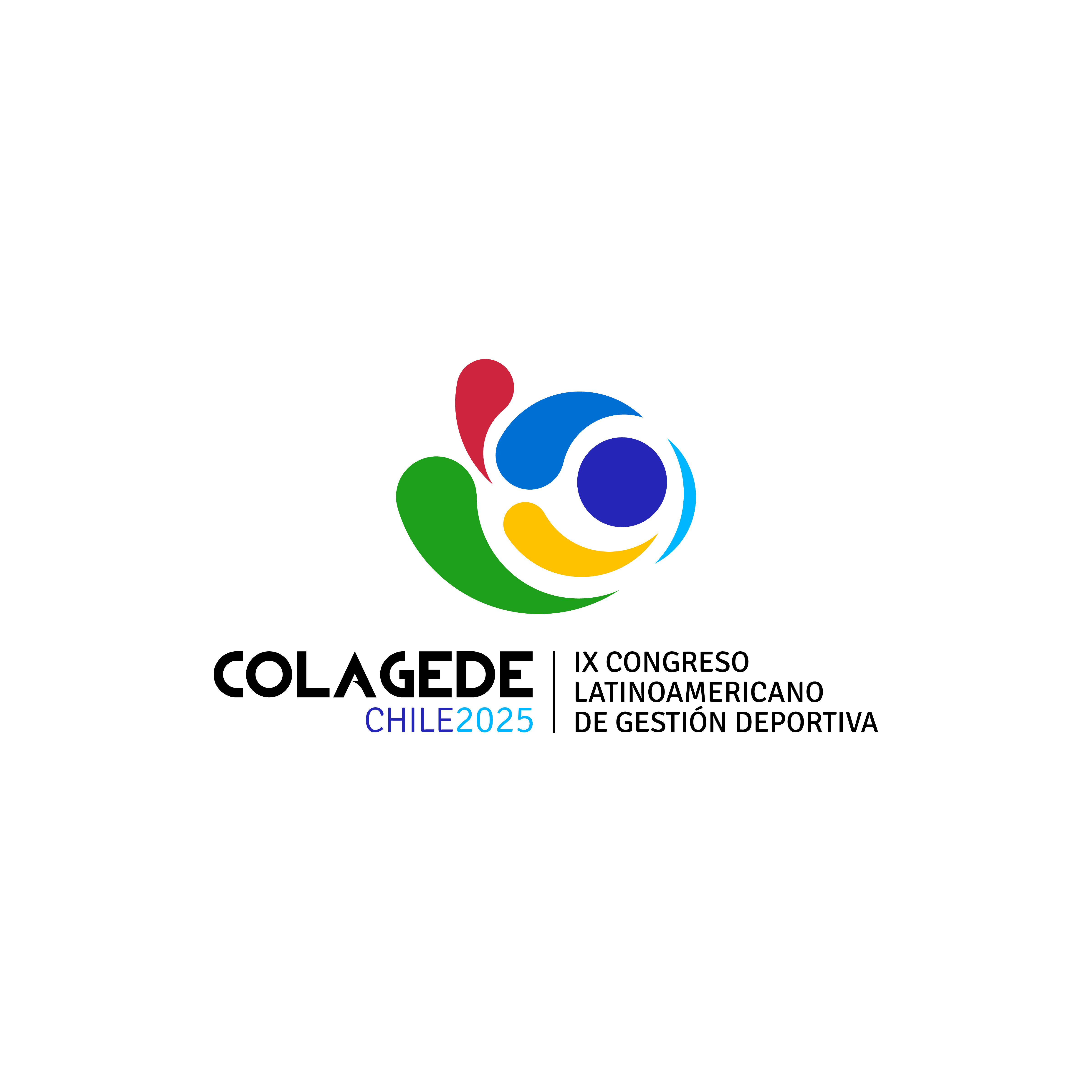 TÍTULO
Autor 1 1, Autor 2 2 , Autor 3 1
1 Universidad, Ciudad, País
2Universidad, Ciudad, País
RESULTADOS

asdasdasdasdasd
INTRODUCCIÓN/OBJETIVO

asdasdasdasdasdasdasd
MATERIAL Y MÉTODOS

asdasdasdasdasdasd
CONCLUSIÓN
asdasdasd.
REFERENCIAS
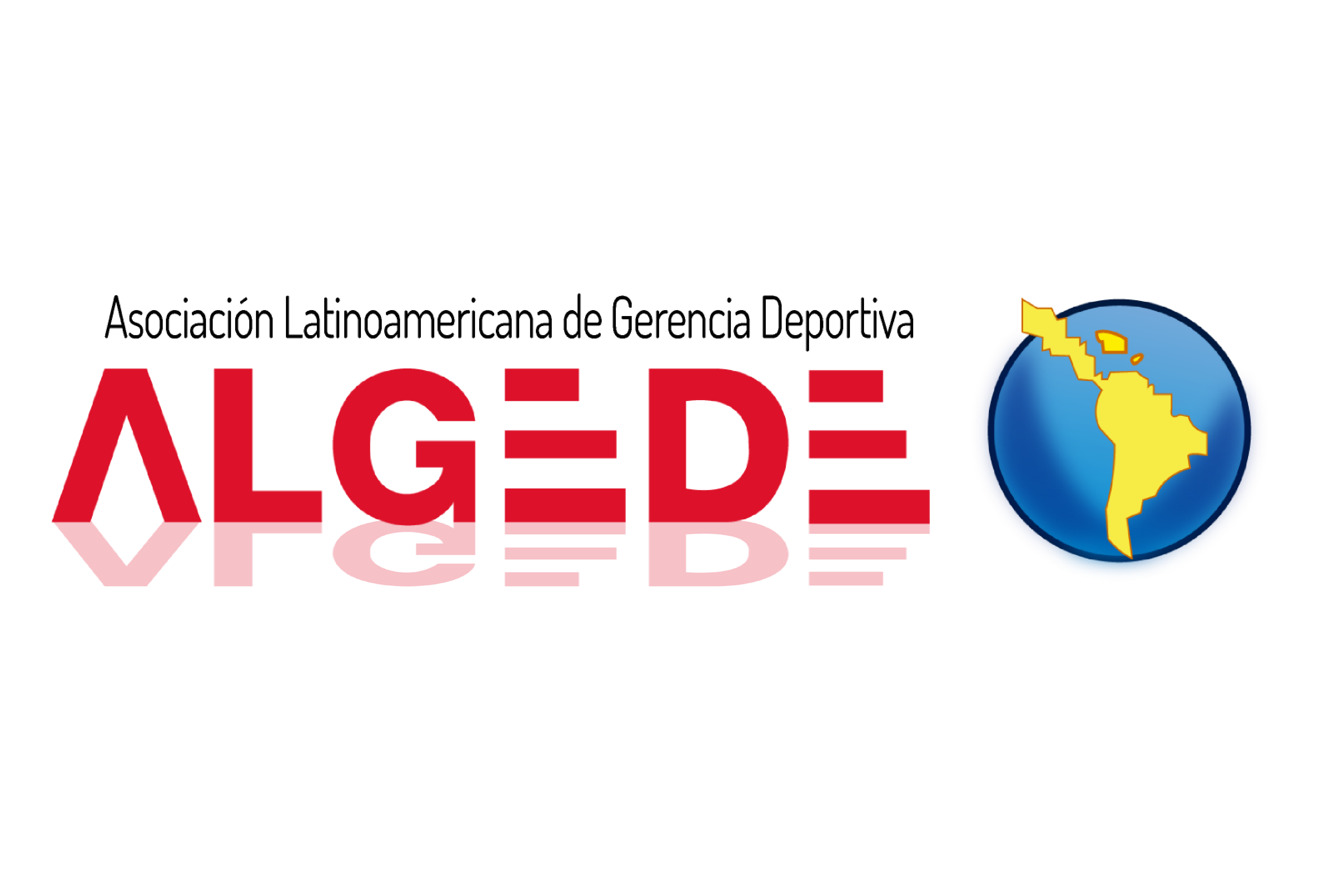 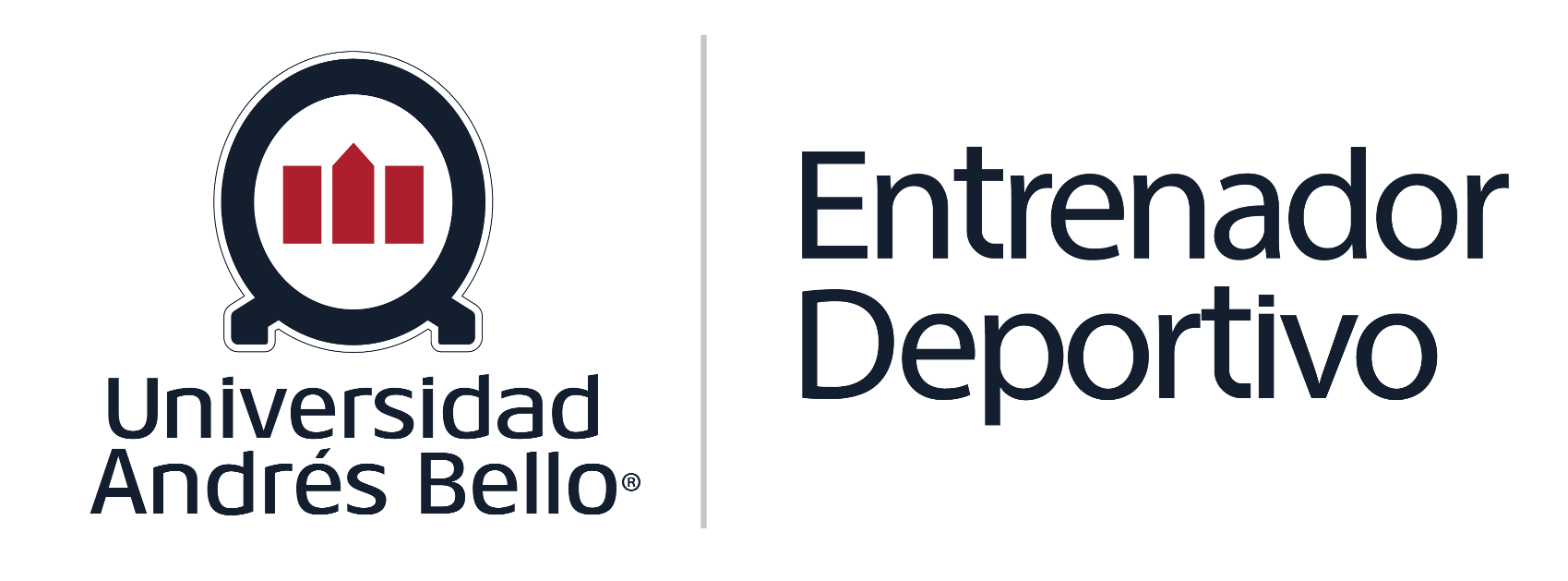